THE DANGEROUS "ESSENTIAL"
BY FIRST MEDICAL UNIT
         CHIEF: PROF.DR.M.NATARAJAN MD.,
ASST PROF: DR.PALANIKUMARAN MD.,DDIAB.,
                     DR.VASANTHA KALYANI MD.,DCP
   DR.SURESH KUMAR MD.,
               PRESENTOR: DR.V.KAVISANKAR
History of presenting illness
An 70 years old male Mr.Karmegam came to hospital with cheif complaints of  Burning sensation of both feet for past 6 months
HISTORY OF PRESENTING ILLNESS
The patient was apparently normal before 6 months back then he started developing burning sensation of both feet
H/O loss of weight and loss of appetite+
No h/o Weakness of any limbs
No h/o  blurring of vision 
No h/o  backpain
PAST HISTORY
Not a known case of T2DM /SHTN/CAD/TB/EPILEPSY/THYROID DISORDER
No h/o trauma
PERSONAL HISTORY
Consumes mixed diet 
Normal bowel habits
Normal bladder habits
Sleep pattern – Normal
Known smoker for past 30 years
General examination
Conscious
Oriented
Afebrile
No Pallor
No cyanosis
No clubbing
No pedal edema
No icterus
No generalized lymphadenopathy
VITALS

BP-120/80 mmHg measured in left arm in supine posture 

PR-96/min - regular rhythm, normal volume, no specific character, felt equally in all peripheral vessels, no radio radial and radio femoral delay

SPO2-97% on RA

RR-16/min
OTHER SYSTEMS EXAMINATION:

CVS - S1S2 +, NO MURMUR
RS - NVBS +,  NO ADDED SOUNDS
ABDOMEN -  SOFT, BOWEL SOUNDS +
                        MODERATE HEPATOSPLENOMEGALY+
CNS- NFND, ALL JERKS ARE NORMAL
L/E- BOTH SOLES ARE ERYTHEMATOUS (ERYTHROMELALGIA)
INVESTIGATIONS
PERIPHERAL SMEAR
ERYTHROCYTIC VIEW:
                               Normocytic Hypochromic as well as Microcytes and Poikilocytes seen
                               No Parasites seen
LECOCYTIC VIEW:
                              Markedly increased in count and NEUTROPHILIA
THROMBOCYTIC VIEW:
                             Thrombocytosis+
FUNDUS EXAMINATION:
B/L FUNDUS – NORMAL
USG ABDOMEN AND PELVIS
MODERATE HEPATOSPLENOMEGALY PRESENT.
NO FREE FLUIDS IN THE ABDOMEN AND PELVIS .
BONE MARROW ASPIRATION STUDY
Myeloid erythroid ratio : 8:1
Erythropoiesis -Active .seen in normoblastic maturation
Myelopoiesis -Myeloid hyperplasia.Seen in all stages of maturation
Megakaryocytes- Appear increased.Enlarged megakaryocytes- with multilobulated forms noted
Differential count: Erythroid precursor - 15%
                                               Neutrophils- 41%
                                              Band forms - 30%
           Myelocytes and metamyelocytes -10%
                                             Lymphocytes - 3%
                                                 Myeloblasts -1%
IMPRESSION: 
                Morphological features favour of chronic myeloproliferative disorder,Probably ESSENTIAL     THROMBOCYTOSIS
PROVISIONAL DIAGNOSIS
A chronic myeloproliferative disorder
Possiblities are
           1.ESSENTIAL THROMBOCYTOSIS 
           2.CHRONIC MYELOID LEUKEMIA
Hence proceeded with Genetic mutation studies
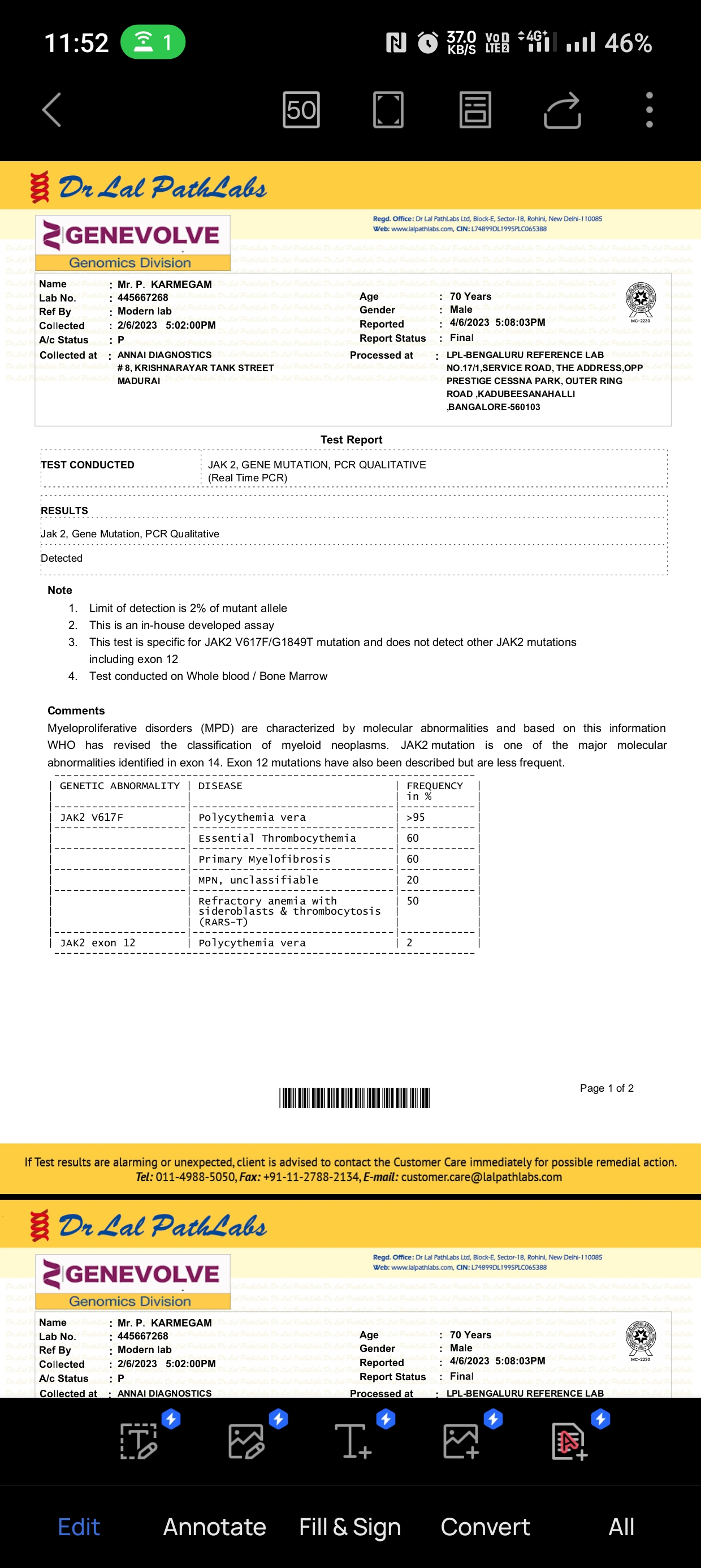 FINAL DIAGNOSIS
A case of ESSENTIAL THROMBOCYTOSIS
TREATMENT
Pt treated with Tab.Hydroxyurea 500mg 1-0-1
                             Tab.Febuxostat 40mg 0-0-1. For 1 month
CBc repeated after 1 Month
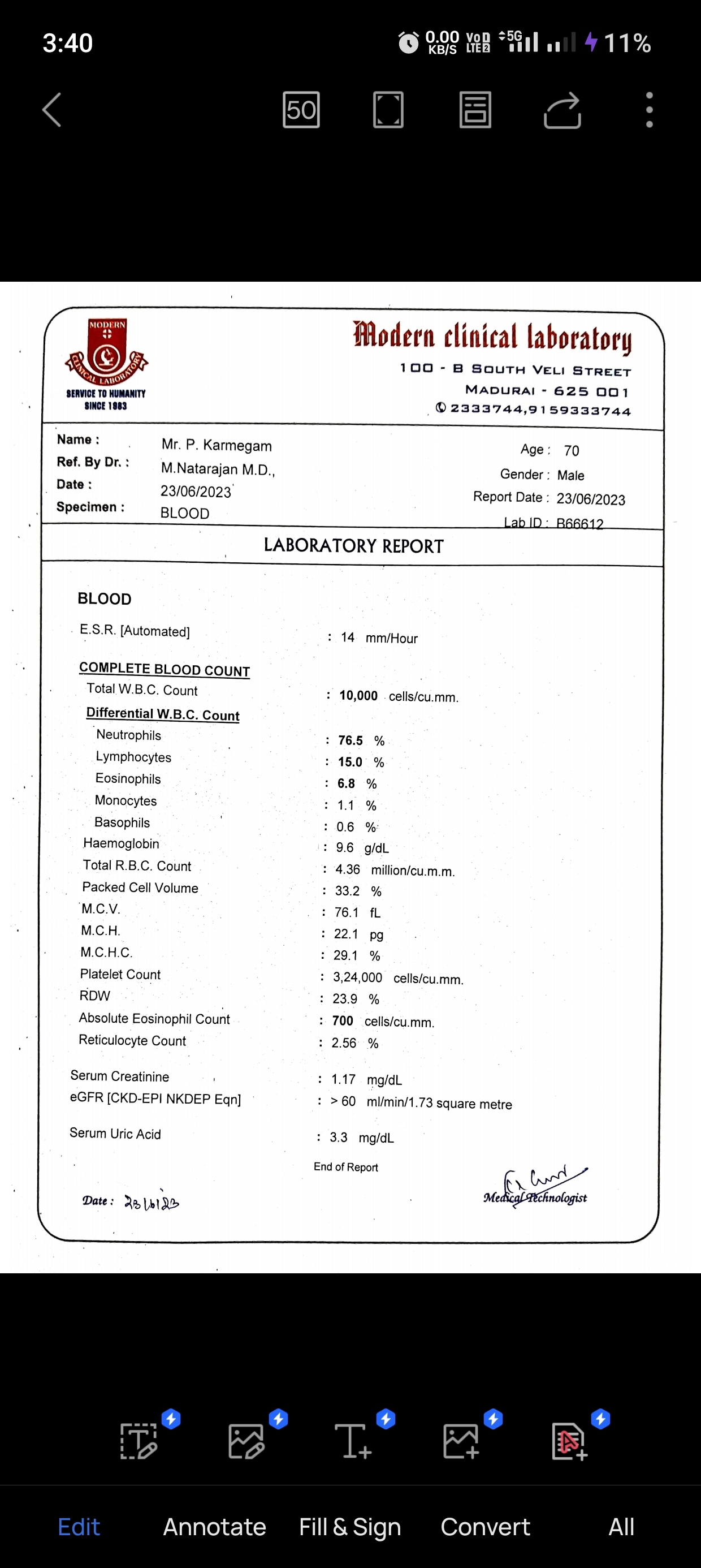 Aim of the presentation
1. Rarity of the case
2. To highlight Approach to Thrombocytosis
Thank you!!!